SLOWENIEN
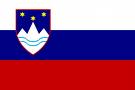 ČRNOMELJ, 2007
Unser Heimatland Slowenien
Die Hauptstadt
Kulturelle und toruristische Sehenswürdigkeiten
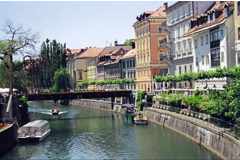 Die Nachbarstaaten von Slowenien sind:
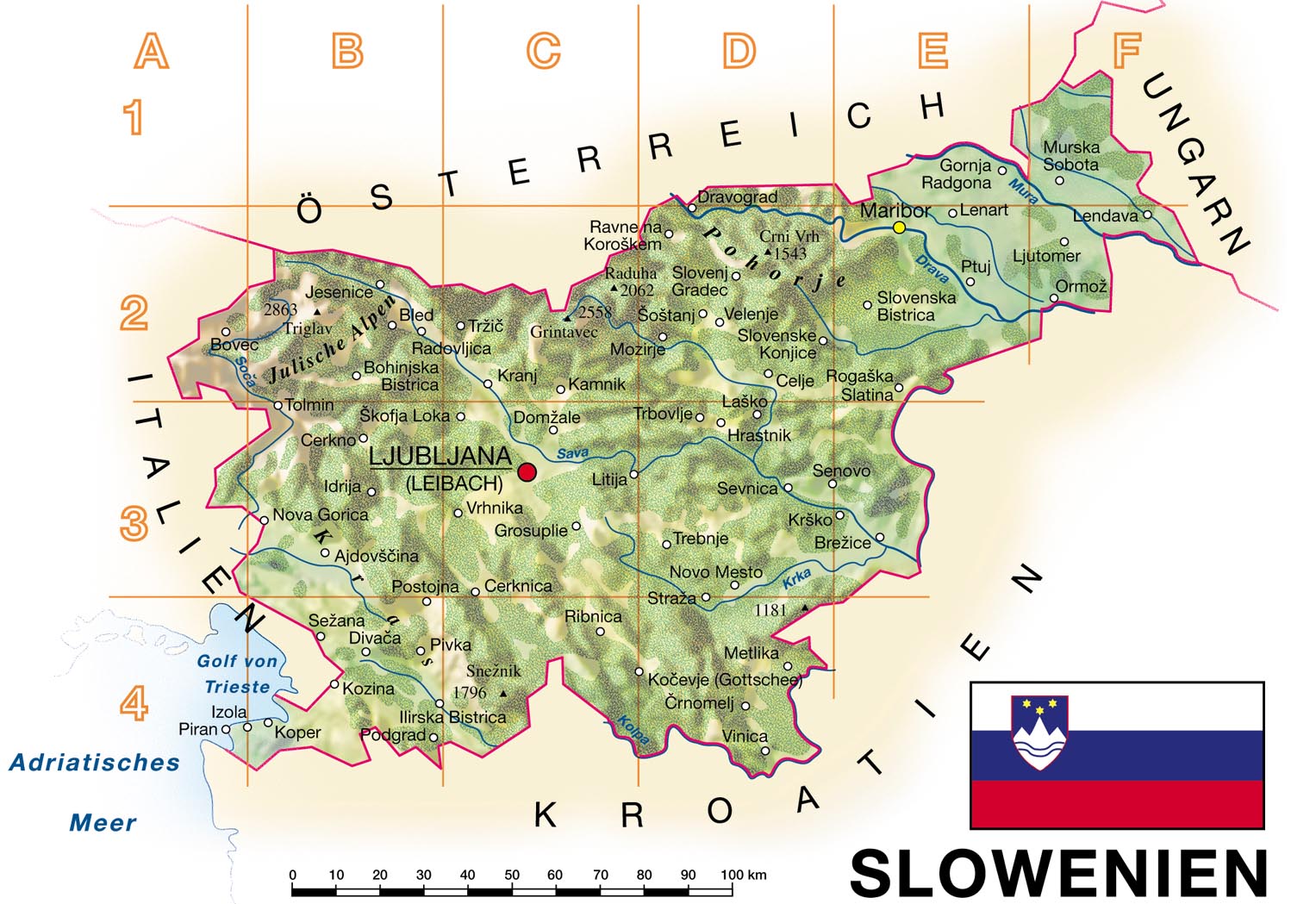 Die Naturparks bieten:
Erholung
Entspannung
vielfältige Aktivitäten
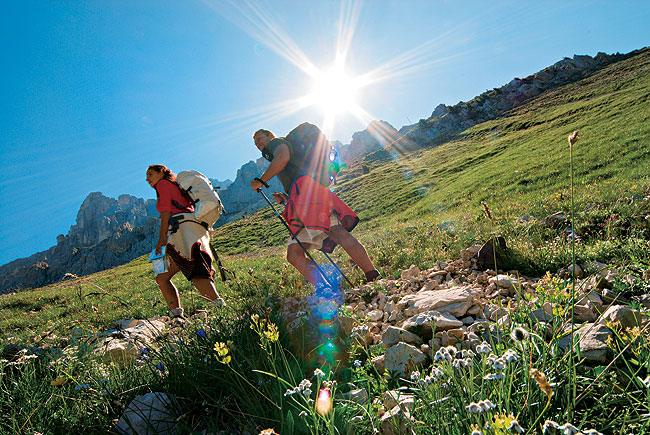 Europäischen Architekten
Jože Plečnik
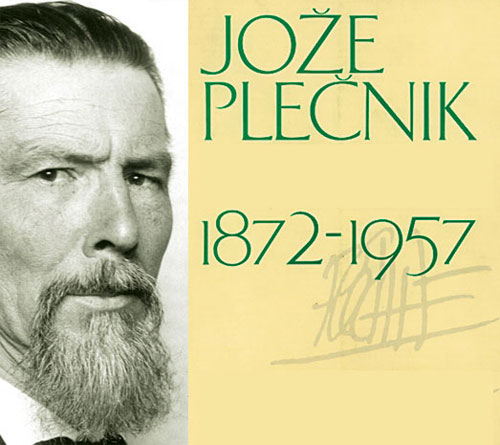 200 Museen und Museumssammlungen
im Nationalmuseum
Im Slowenischen Etnographischen Museum
Im Naturkundemuseum Sloweniens
Galerien und Kunsthallen
die Nationalgalerie
die Moderne Galerie
Private Kunstgalerie
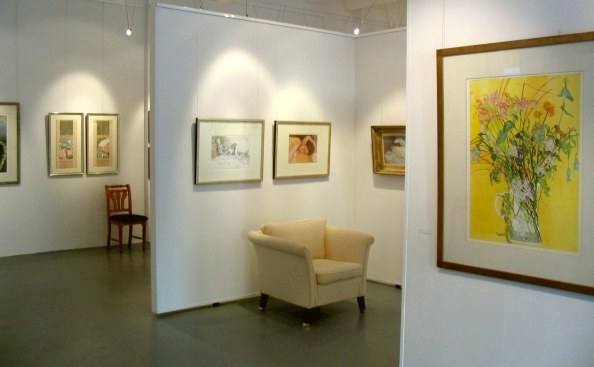 Sportverstaltungen statt
Kranjska gora
Pohorje
Planica
Pokljuka
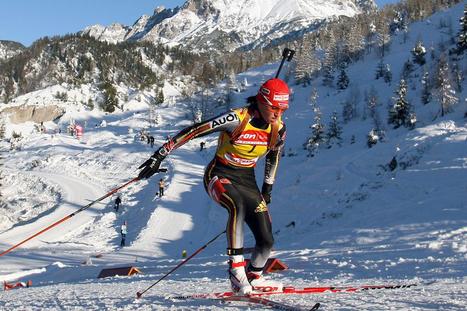